Super Basic PalindromesBy Samuel Fulbright
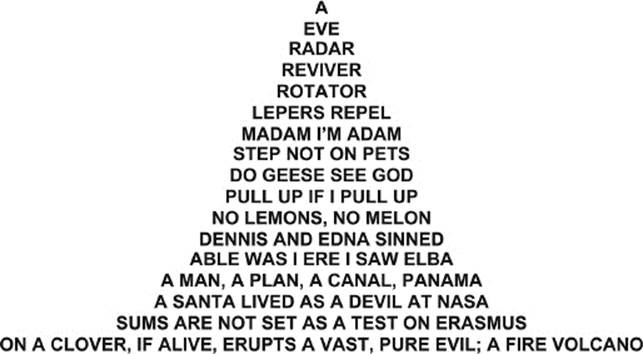 I: Introduction
Subject (Recreational Mathematics)
Palindromic Numbers
Bases and Base Conversion of Numbers
Formulas Using Summations
Coding in Python
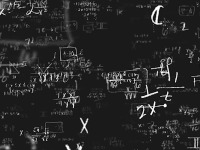 I: Introduction
My Research
Exploring the relationship between palindromic numbers and the bases they are expressed in
In how many bases is an individual number expressed as a palindrome?
Mathematically define palindromic numbers with formula
Develop mathematical formulas to convert numbers from one base to another
Code these formulas into Python and record results with graphs
II: Beginning of Research and Inspiration
Drury KME Meeting: Problem is Introduced
10001 is a palindrome in base 2
Is also a palindrome when converted to base 10 (33). 
Palindromicity of 2!
Questions: 
In how many bases is 10001 a palindrome? 
How many numbers are palindromes in (2,3,4,...,N) bases?
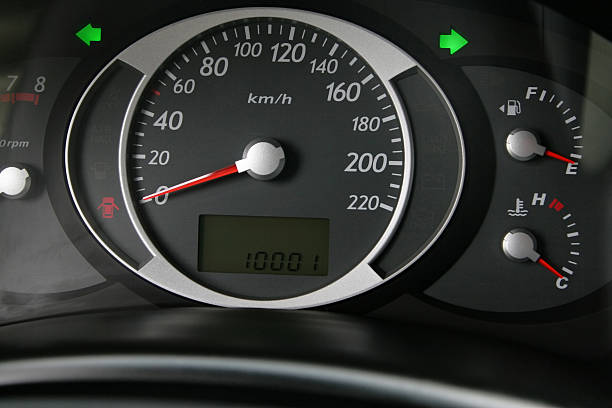 III: The Math- Concepts and Outlining
Outline: 
Restrict numbers to natural numbers (positive integers)
Restrict range of bases to 2-10 
Definition of Palindrome:
A number that is equal to itself when fully reversed. 
Can be a single digit number. 
Ex: 1221, 22, 111111, etc.
II: The Math- # of Digits Formula
Formula Box
Credits: Michael Albanese on StackExchange
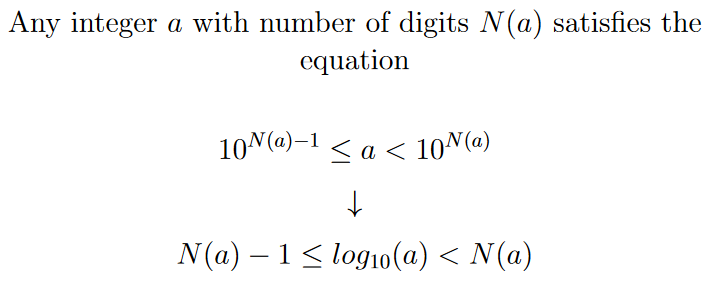 II: The Math- # of Digits Formula
Formula Box
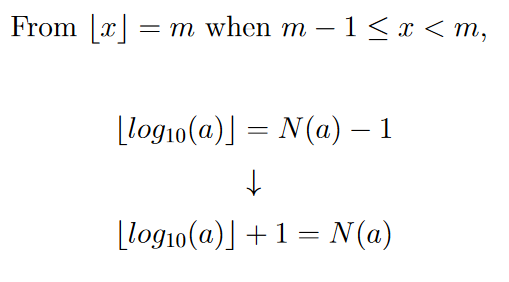 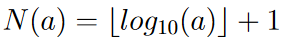 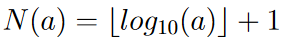 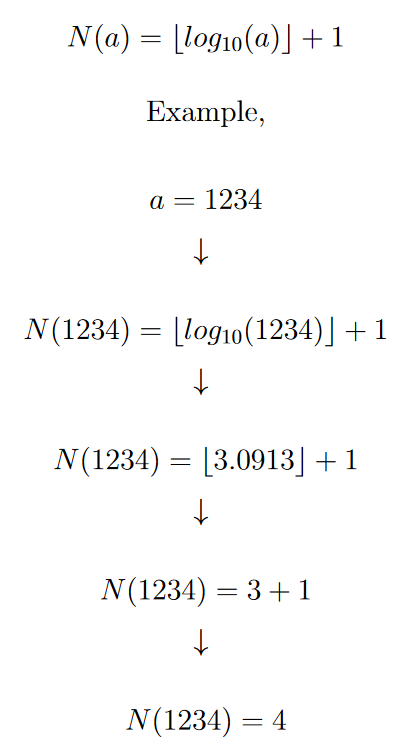 II: The Math- Inversion Formula
Formula Box
Credits: NeilRoy and pshmath0 on StackExchange
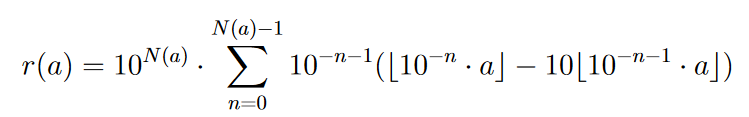 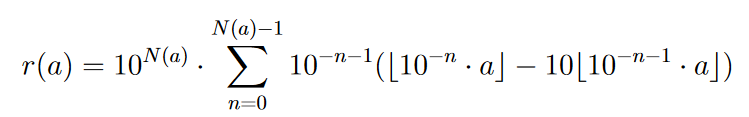 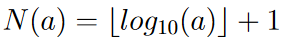 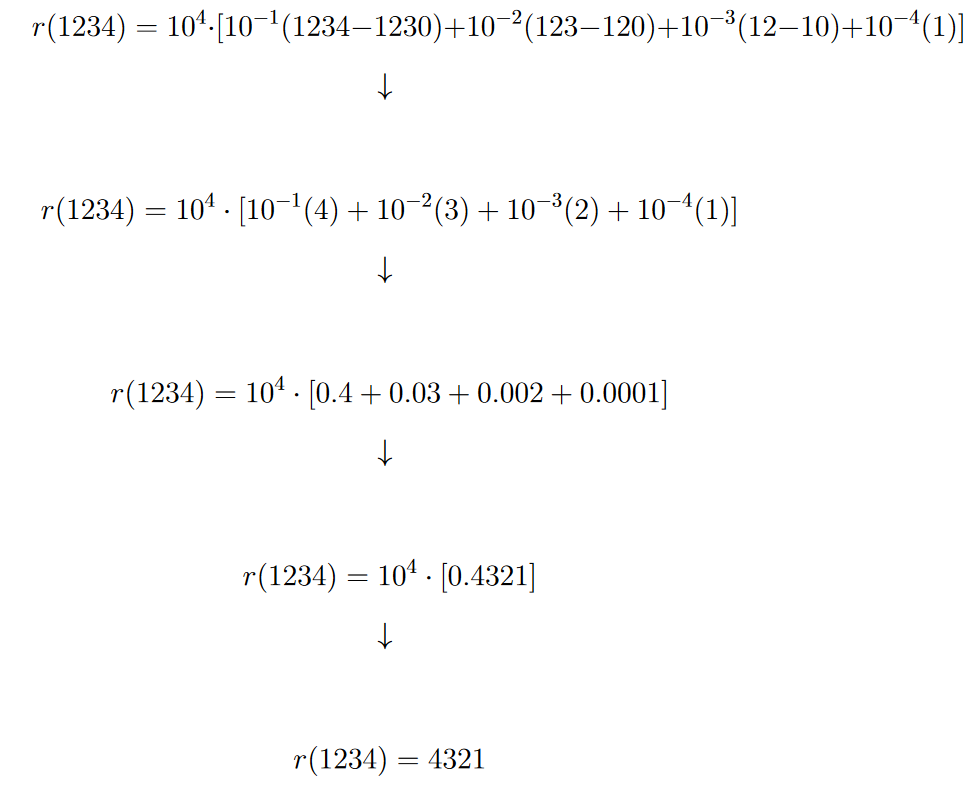 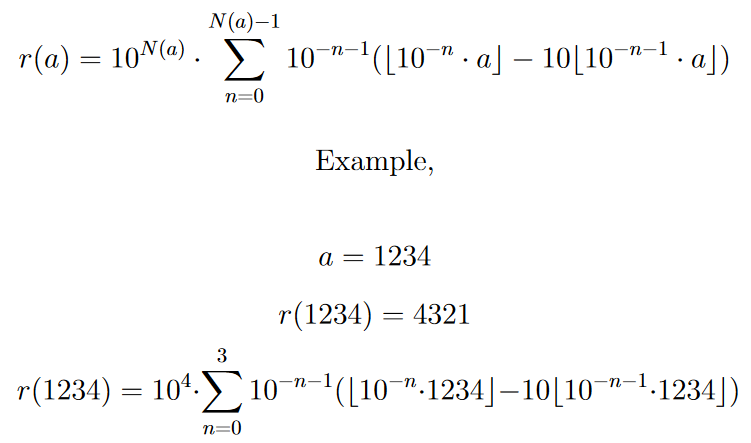 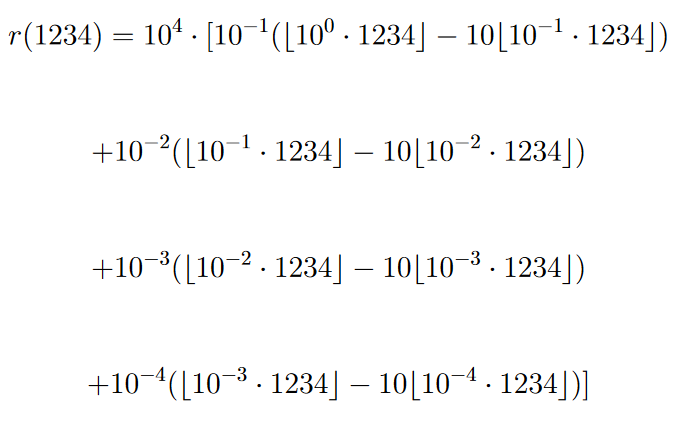 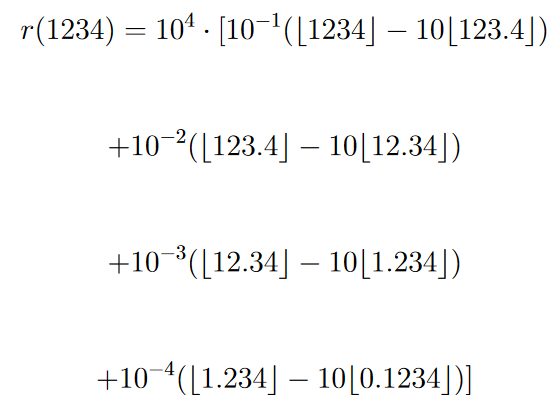 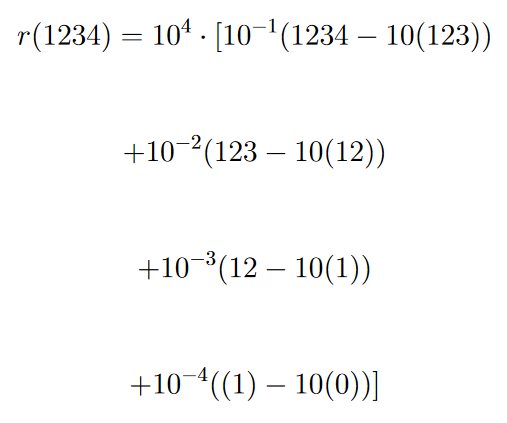 II: The Math- Digit Formula
Formula Box
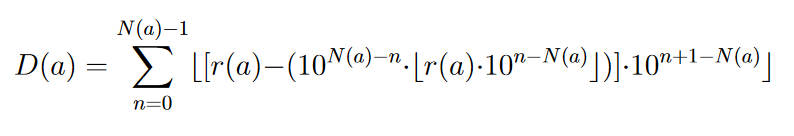 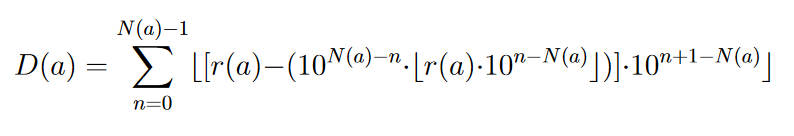 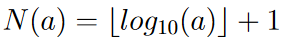 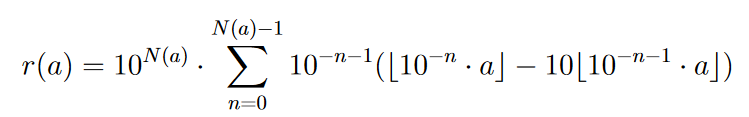 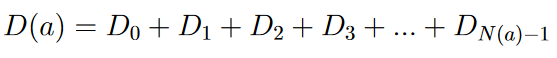 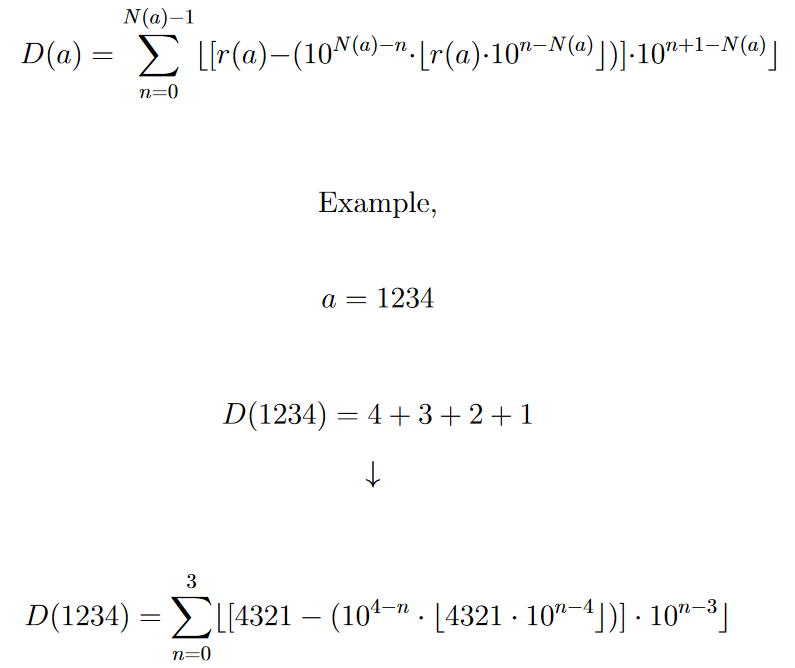 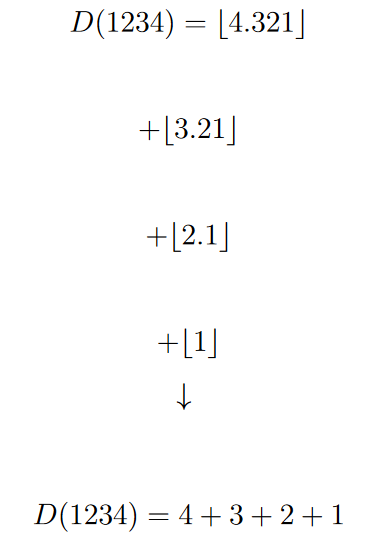 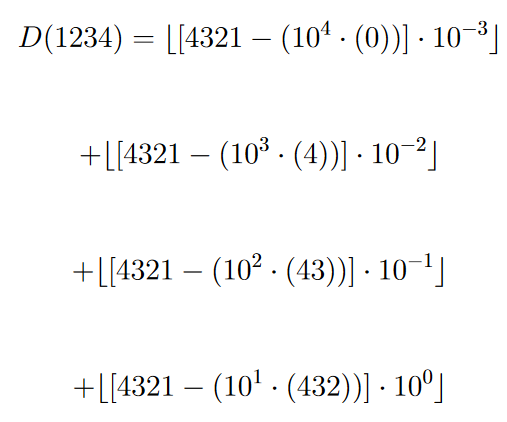 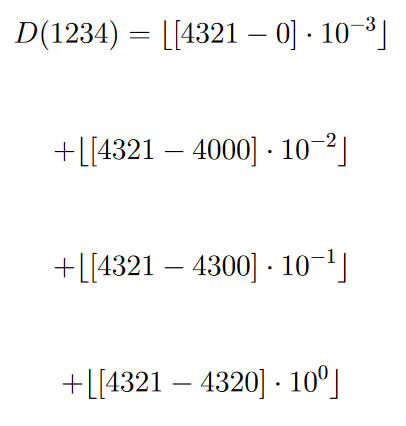 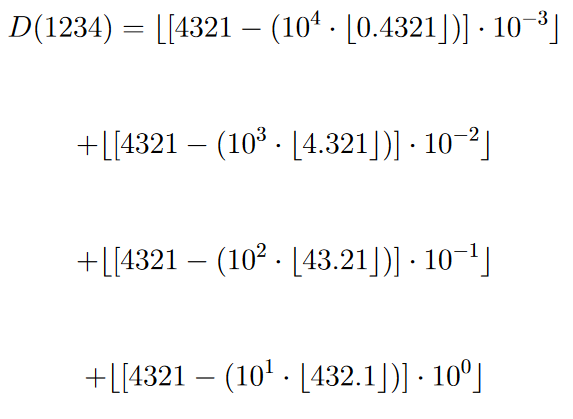 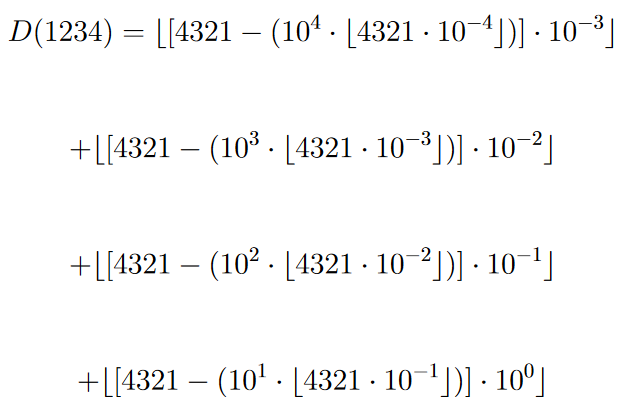 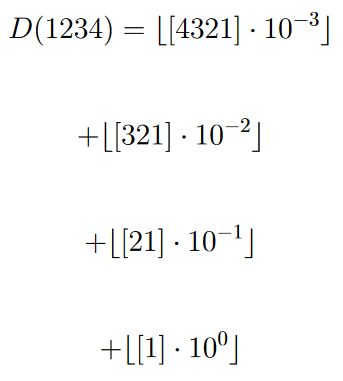 II: The Math- ‘b to 10’ Formula
Formula Box
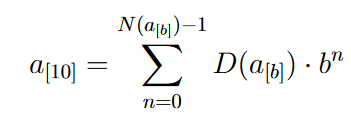 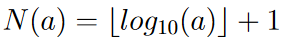 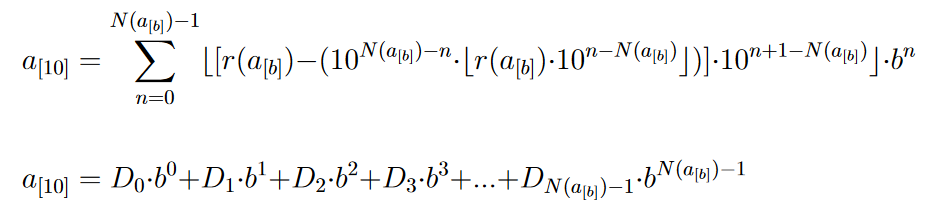 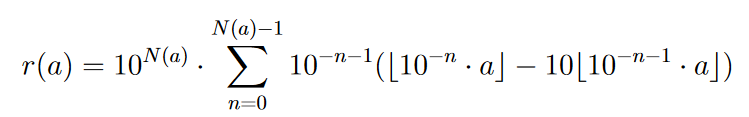 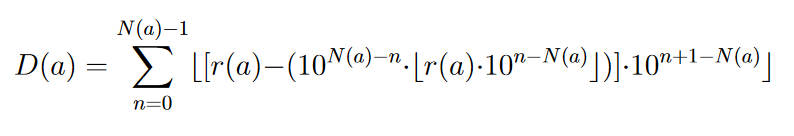 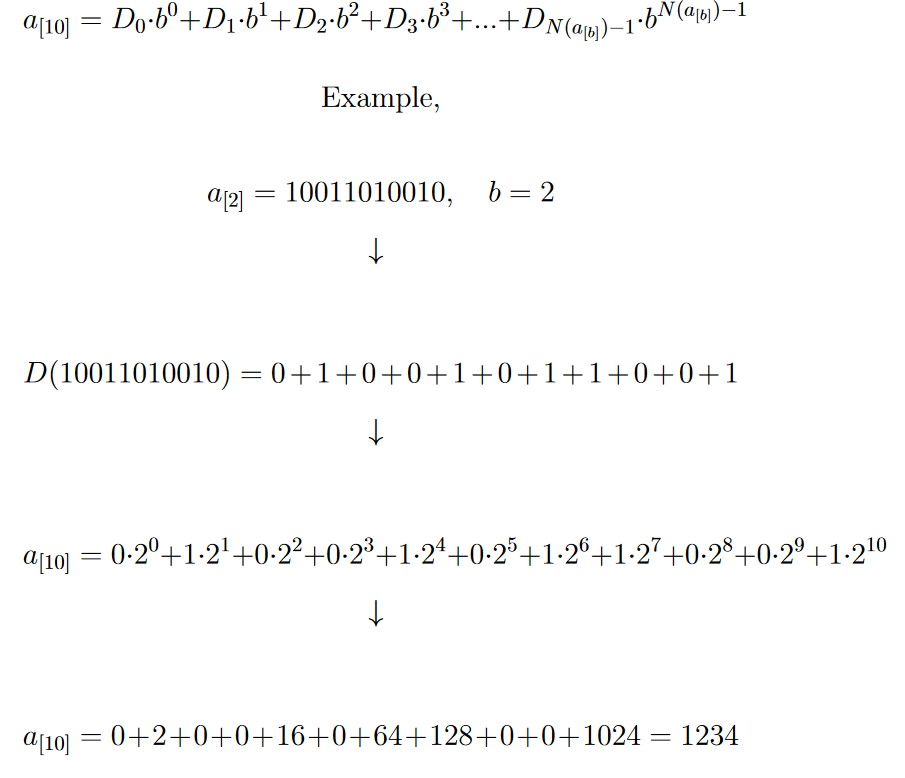 II: The Math- ‘10 to b’ Method 1
Formula Box
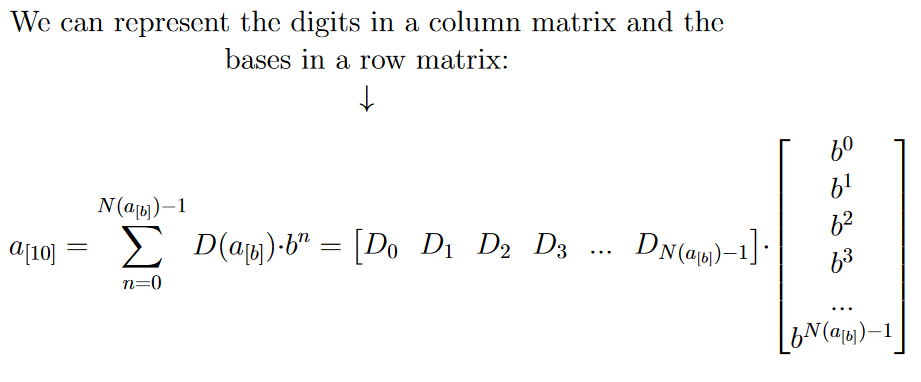 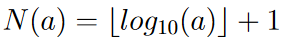 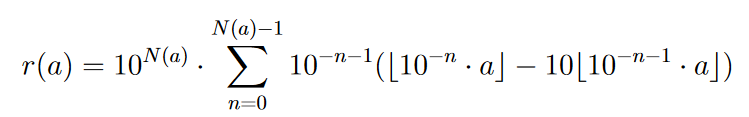 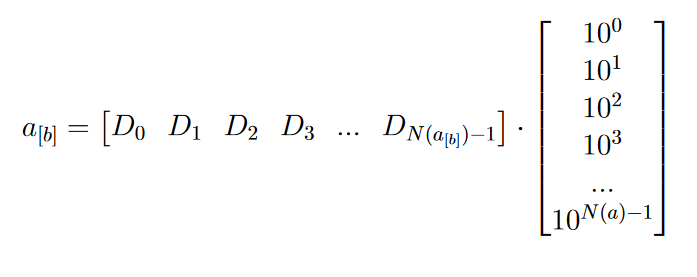 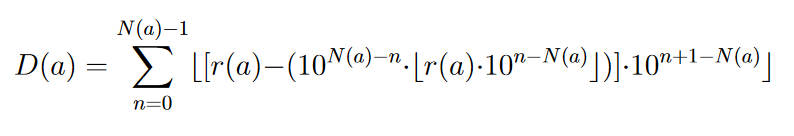 II: The Math- ‘10 to b’ Method 2
Formula Box
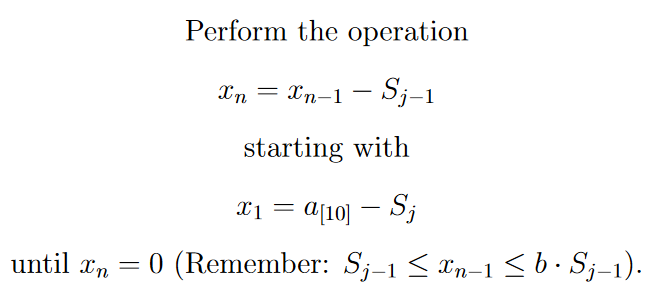 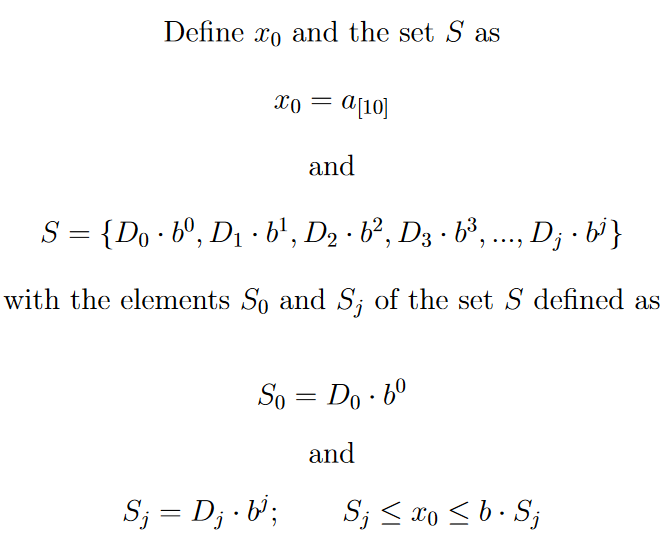 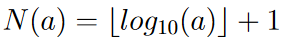 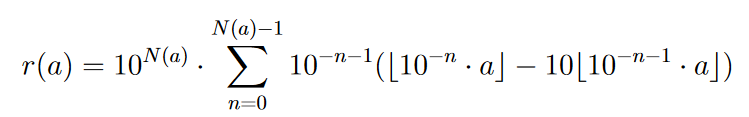 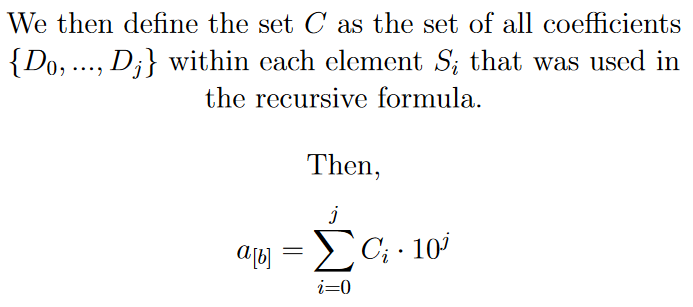 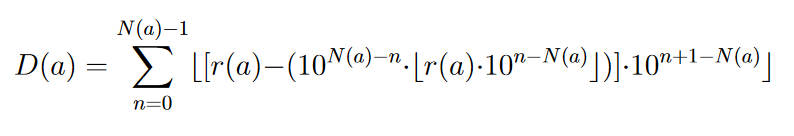 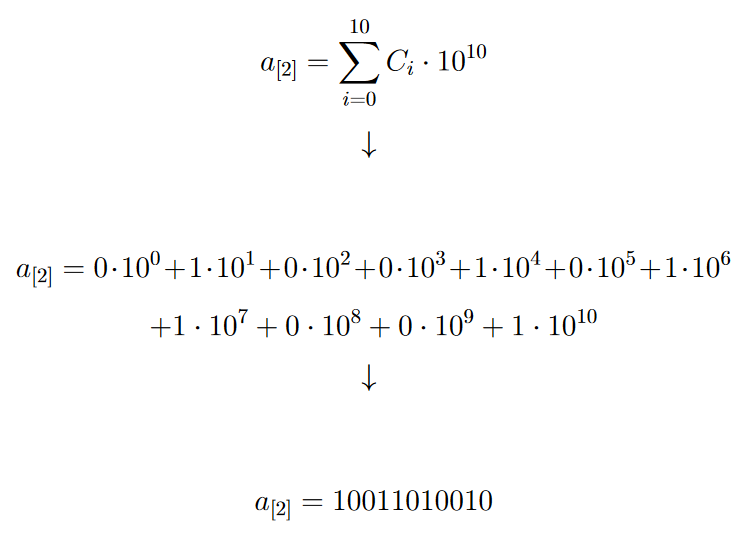 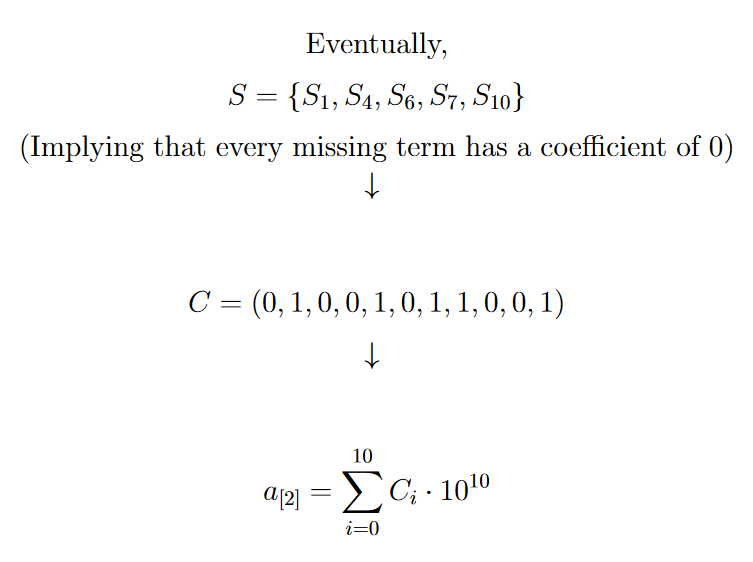 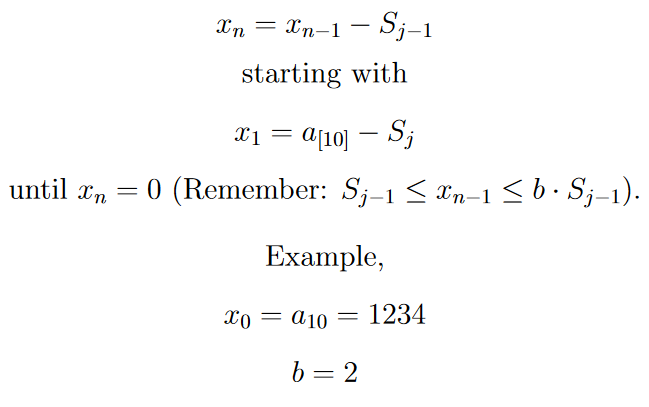 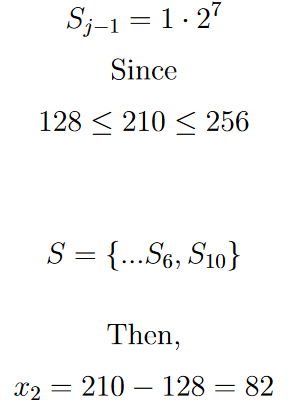 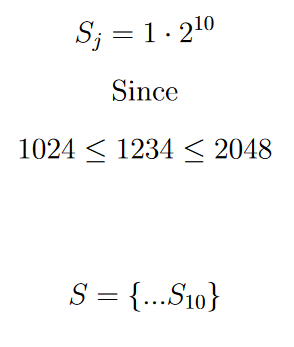 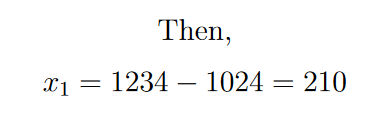 IV: The Coding- 1st Set of Formulas
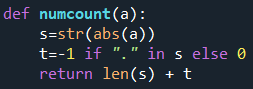 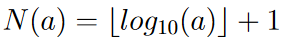 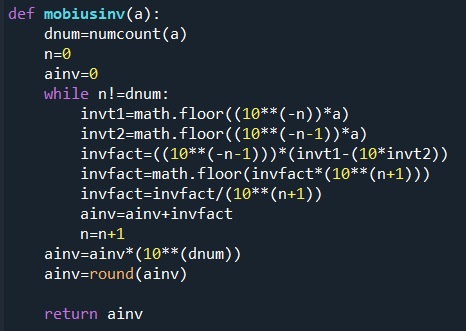 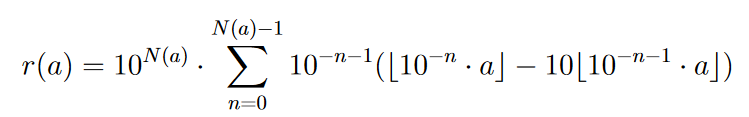 IV: The Coding- 2nd Set of Formulas
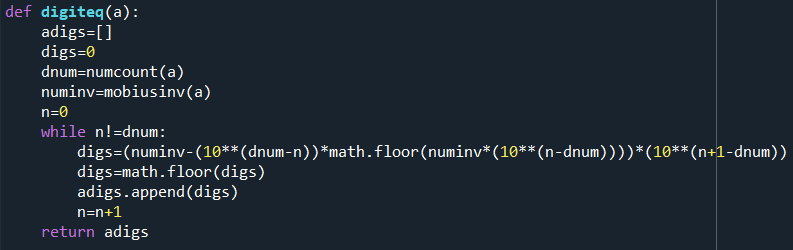 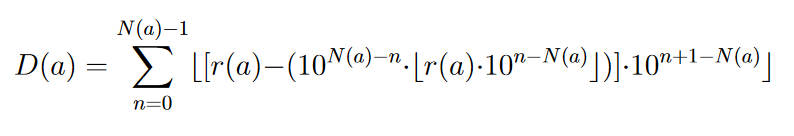 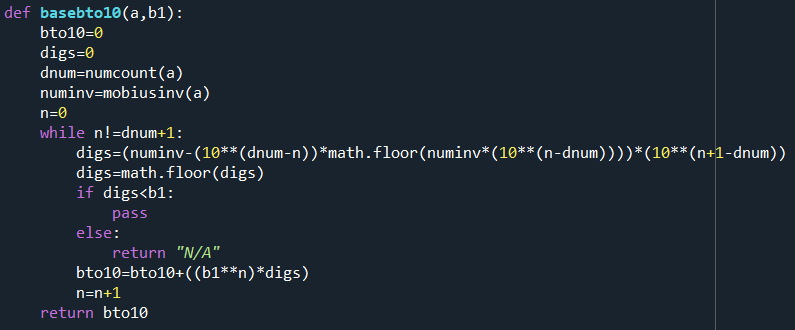 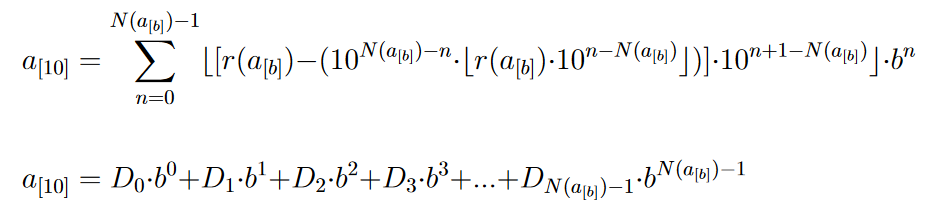 IV: The Coding- Last Formula!
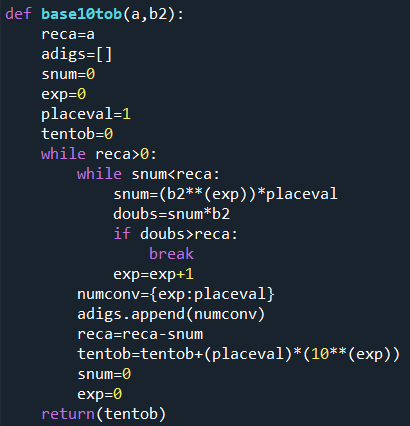 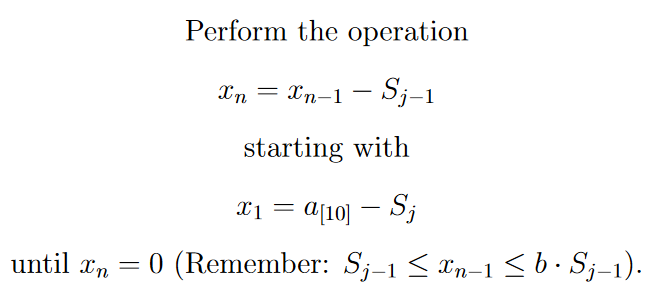 IV: The Coding- Graphing Palindromicity
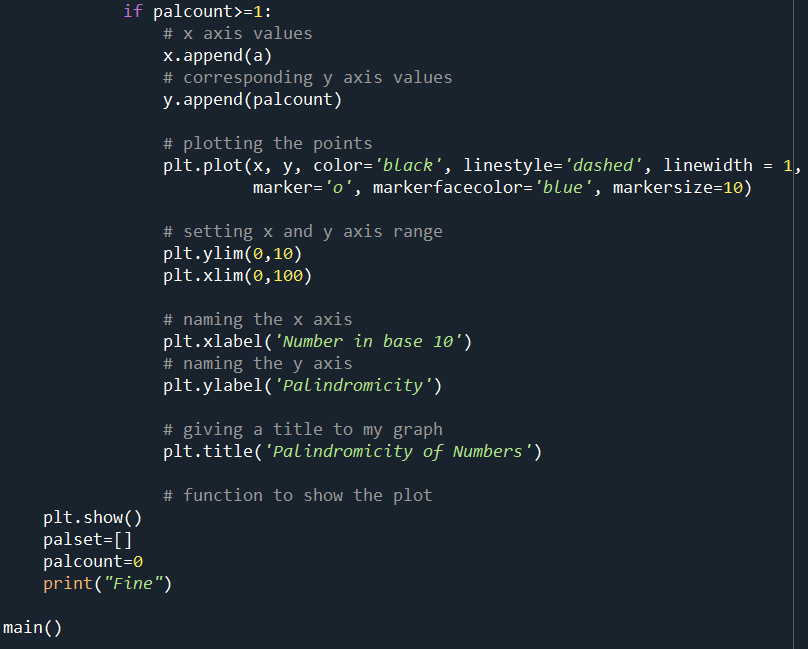 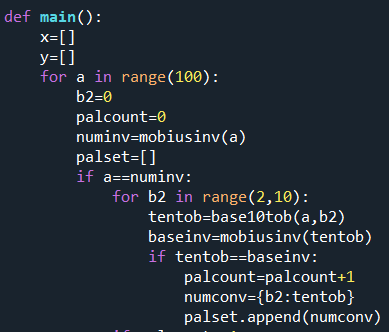 V: Results- Graphs
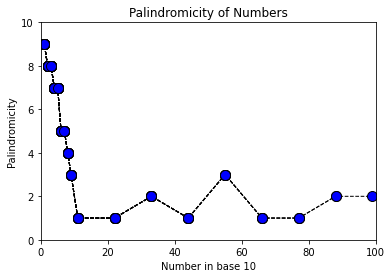 #: 55
Palindromicity: 3

B(4)= 313
B(6)= 131
B(10)= 55
V: Results- Graphs
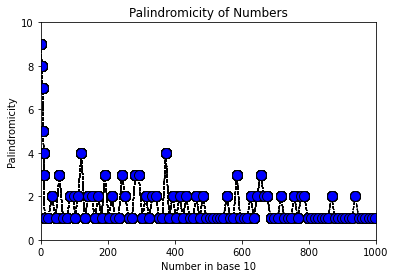 #: 656
Palindromicity: 3

B(3)= 220022
B(9)= 808
B(10)= 656
V: Results- Graphs
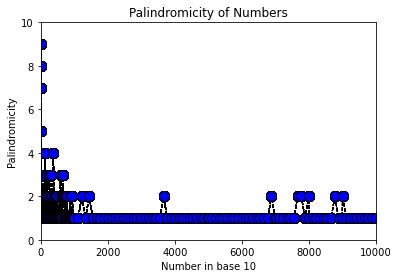 #: 3663
Palindromicity: 2

B(8)=7117
B(10)= 3663
V: Results- Graphs
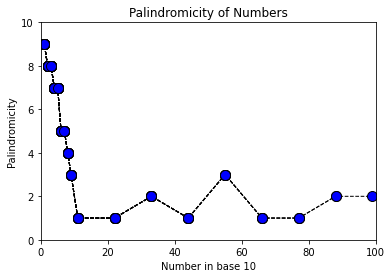 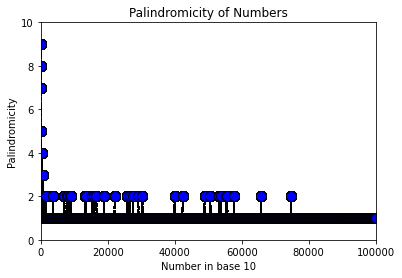 D(0,105]:




D(0,106]:




D(0,107]:
D(0,102]:




D(0,103]:




D(0,104]:
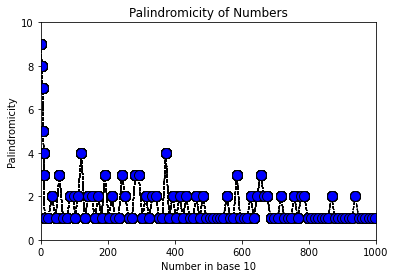 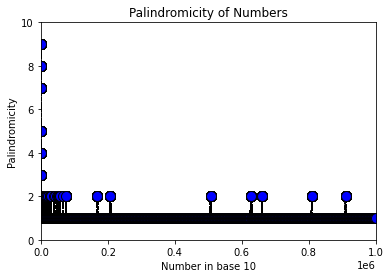 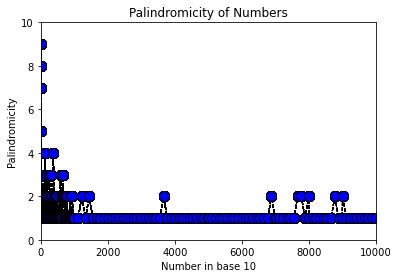 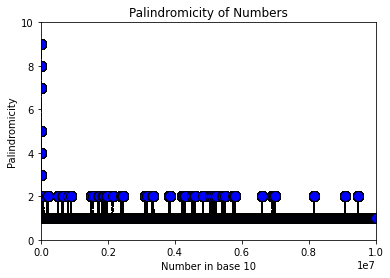 V: Results- Postulates
The math works!
Postulate I: 
As you approach infinity, there will always be some number a which is palindromic in multiple bases
(Some number a will have palindromicity of 2 or greater)
Postulate II: 
The palindromicity of any number a that is greater than 656 will always be less than or equal to 2.
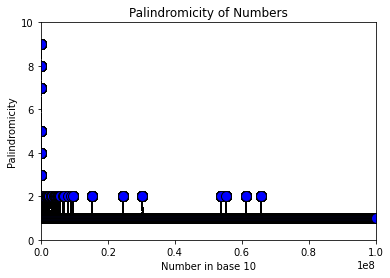 V: Results- Future Goals
Optimize the Code
Expand Restrictions
More bases
Negative numbers
Decimals
Code Method I
Solution to Linear Equation is most likely faster than recursive formula
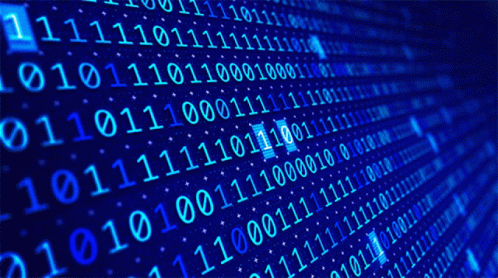 Acknowledgements
KME Members
Dr. Barker
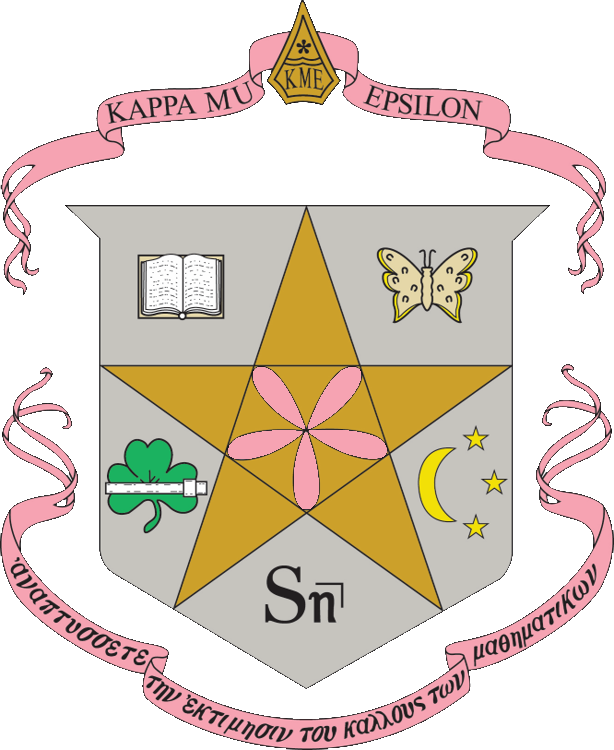 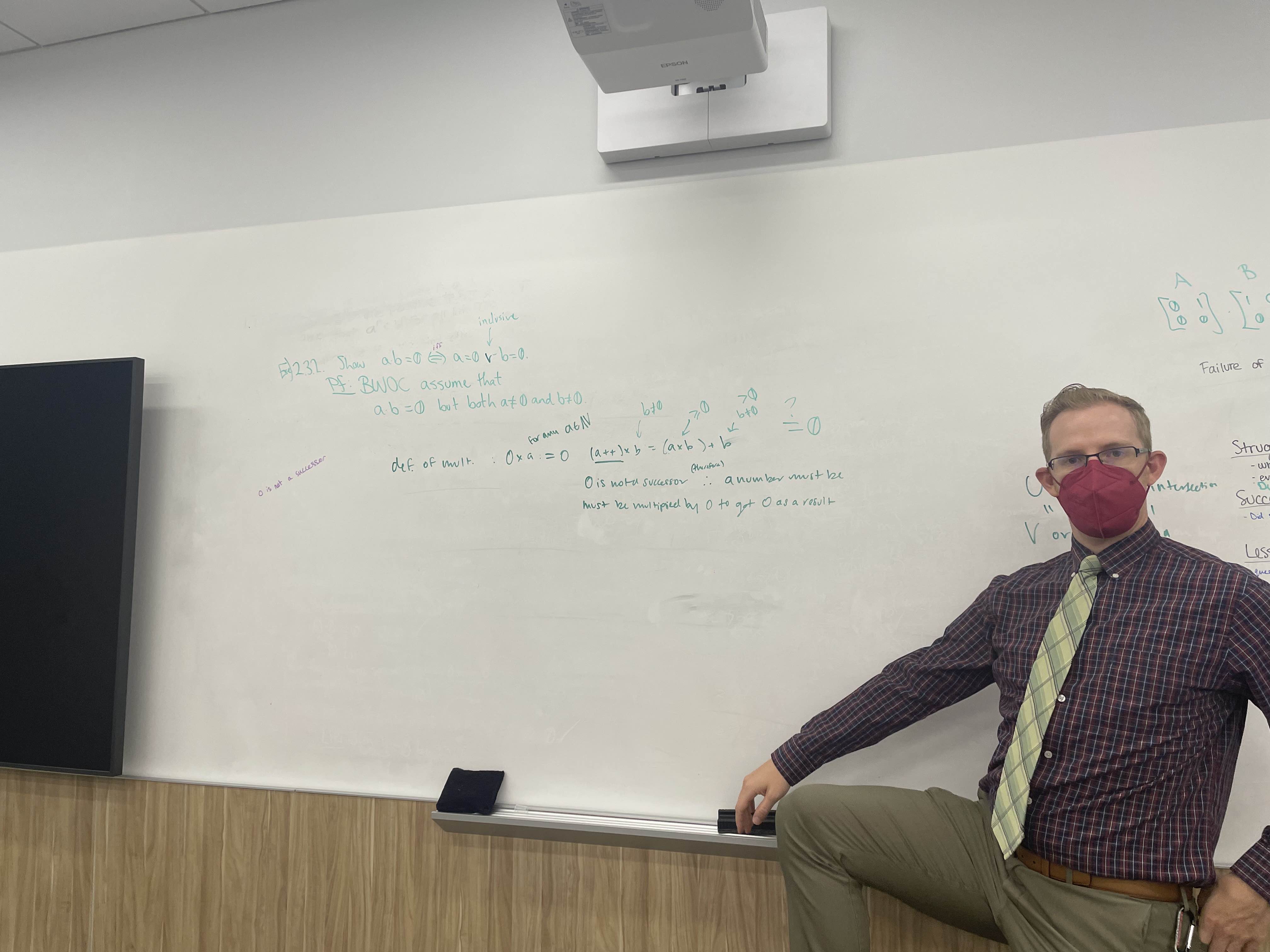